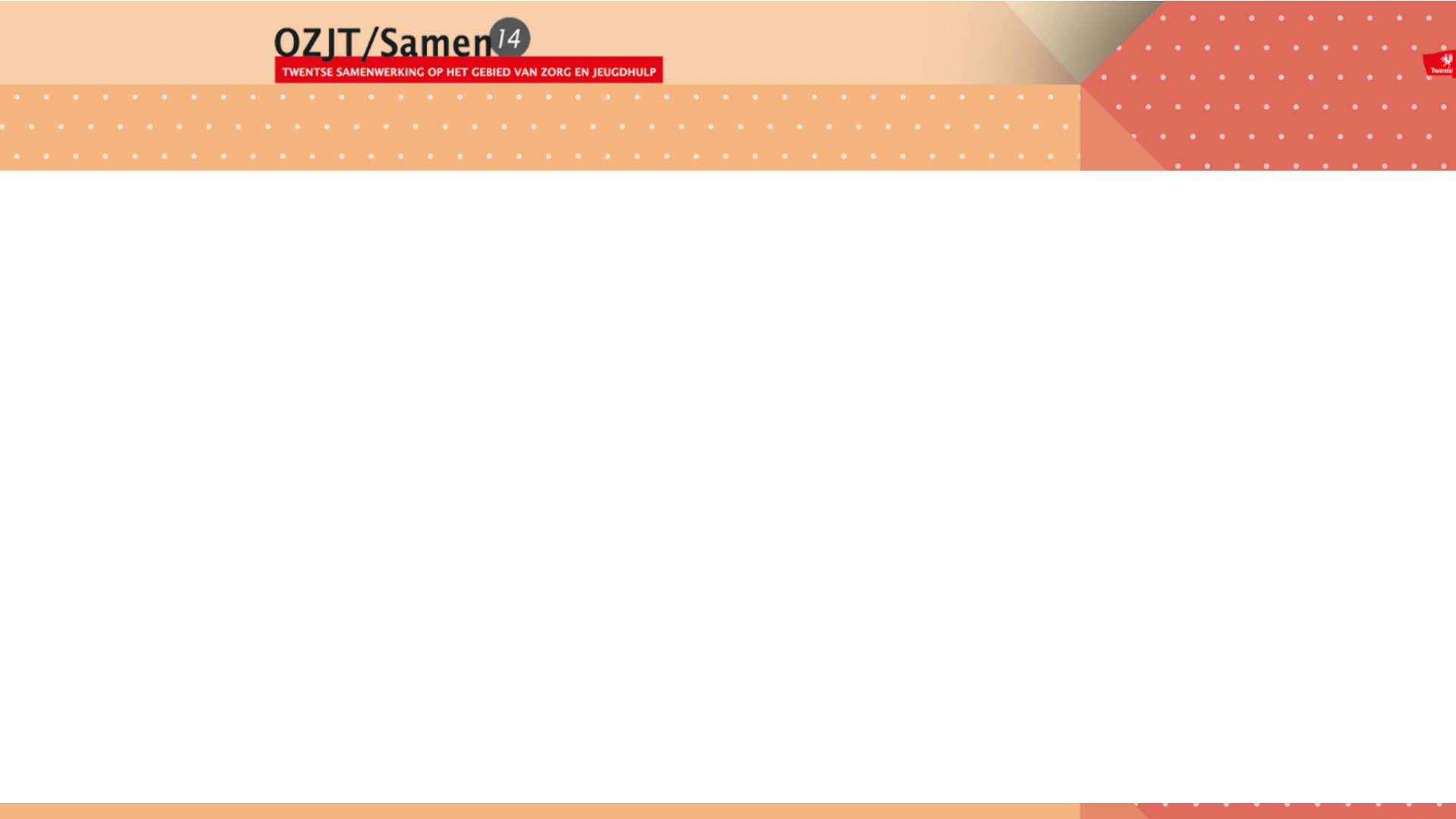 Regiovisie Jeugdhulp Twente
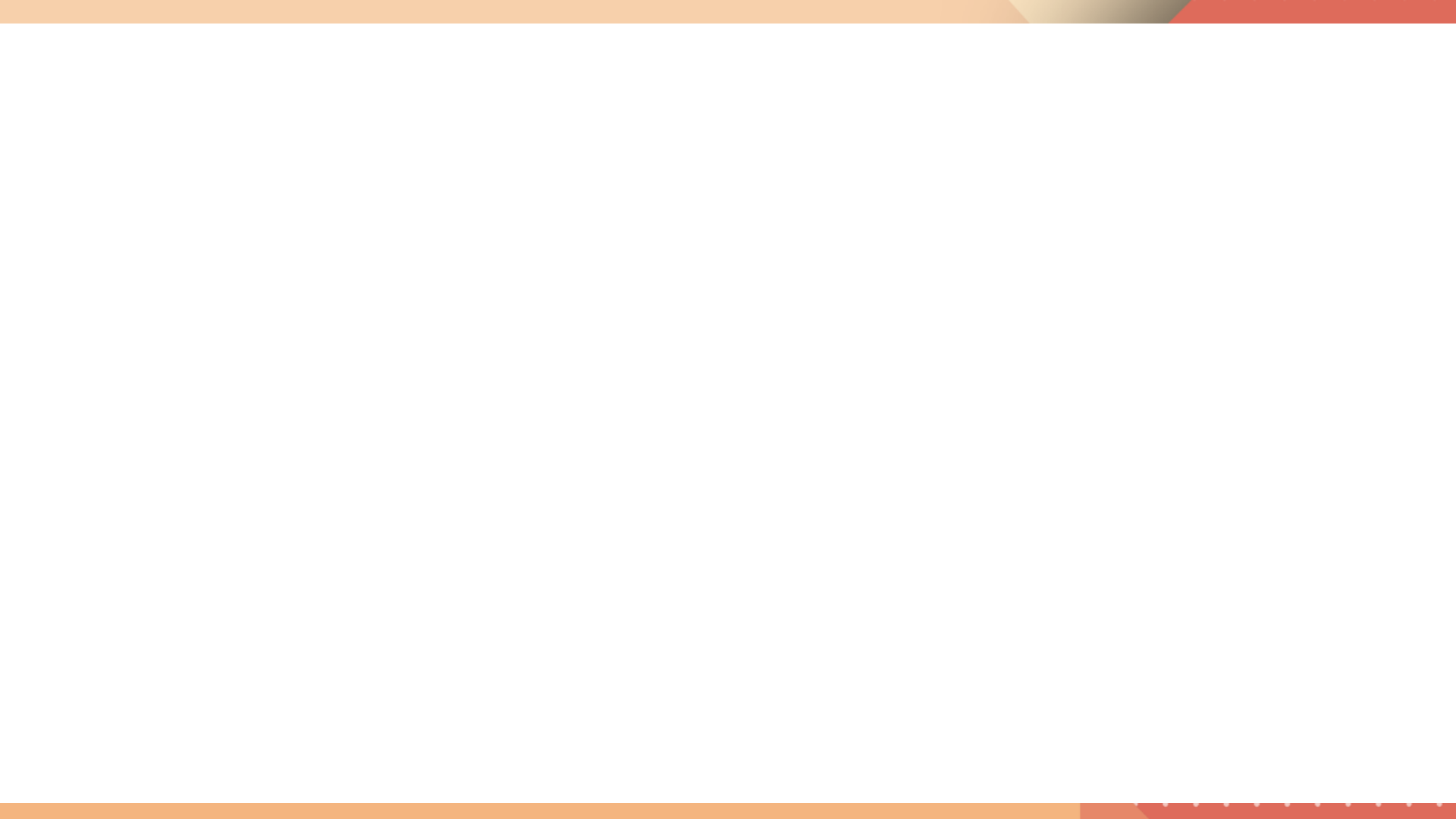 Inleiding
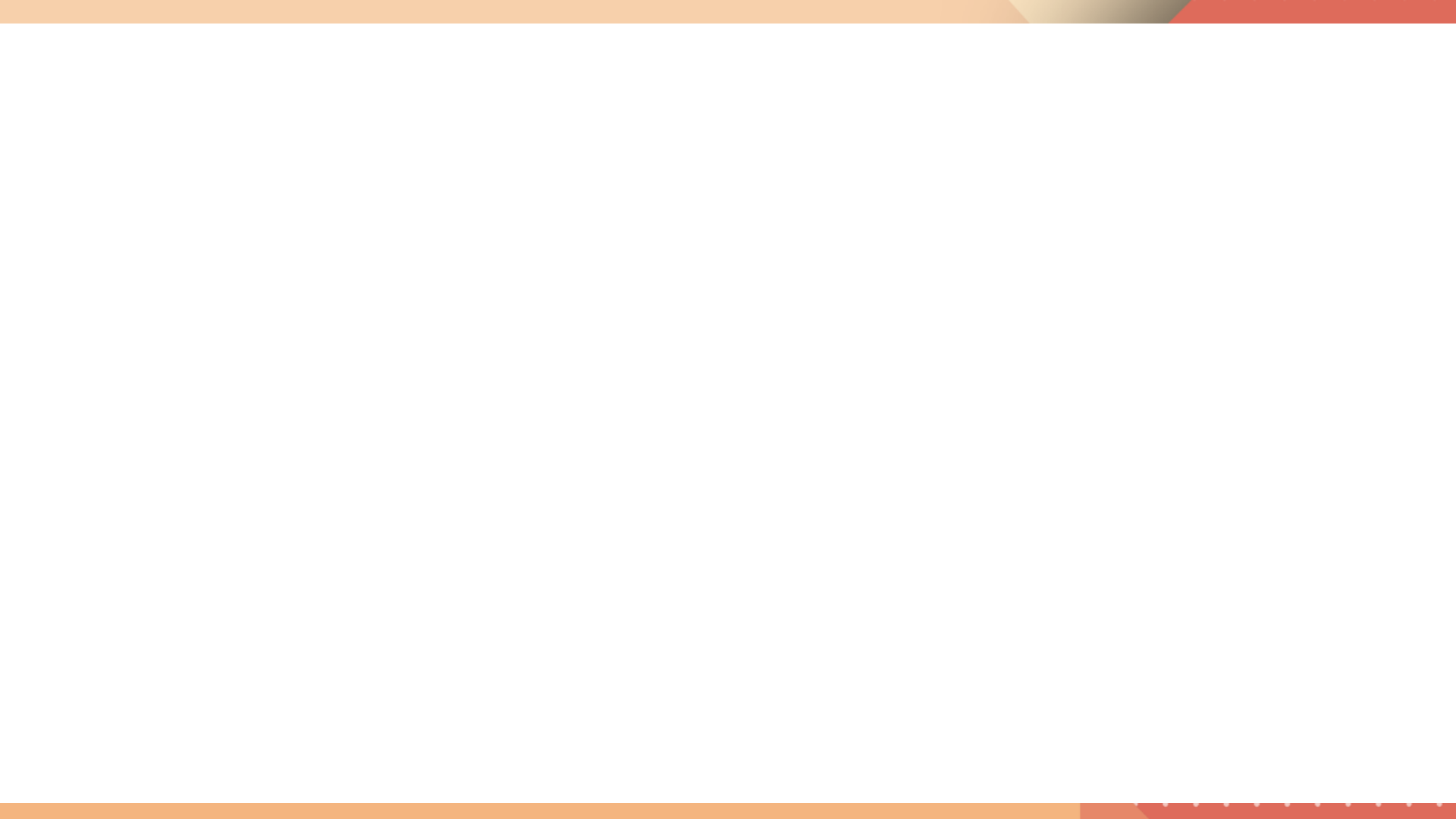 Moet er een Regiovisie Jeugdhulp komen? JA
Gemeenten hebben zich verplicht met de Norm voor Opdrachtgeverschap om een Regiovisie Jeugdhulp op te stellen die door de lokale gemeenteraden in die Regio wordt vastgesteld in 2021
De gemeenteraden van de regio Twente moeten zich uitspreken over de kaders voor het vervolg op de Inkoop Jeugdhulp 2019 – 2022
Wetsvoorstel 5 maart 2021 ‘Verbetering beschikbaarheid zorg voor jeugdigen’ (wijziging Jeugdwet). Gemeenten worden verplicht om een regiovisie op te stellen.
De Jeugdwet:
De gemeente zorgt voor kwalitatief goede Jeugdhulp die aansluit bij de behoeften en mogelijkheden van jeugdigen, ouders en gezin. 

De regionale en lokale opgave:
Hoe zorgen we voor een goed werkende en toegankelijke Jeugdhulp voor onze inwoners, die betaalbaar is, niet alleen nu, maar ook in de toekomst.
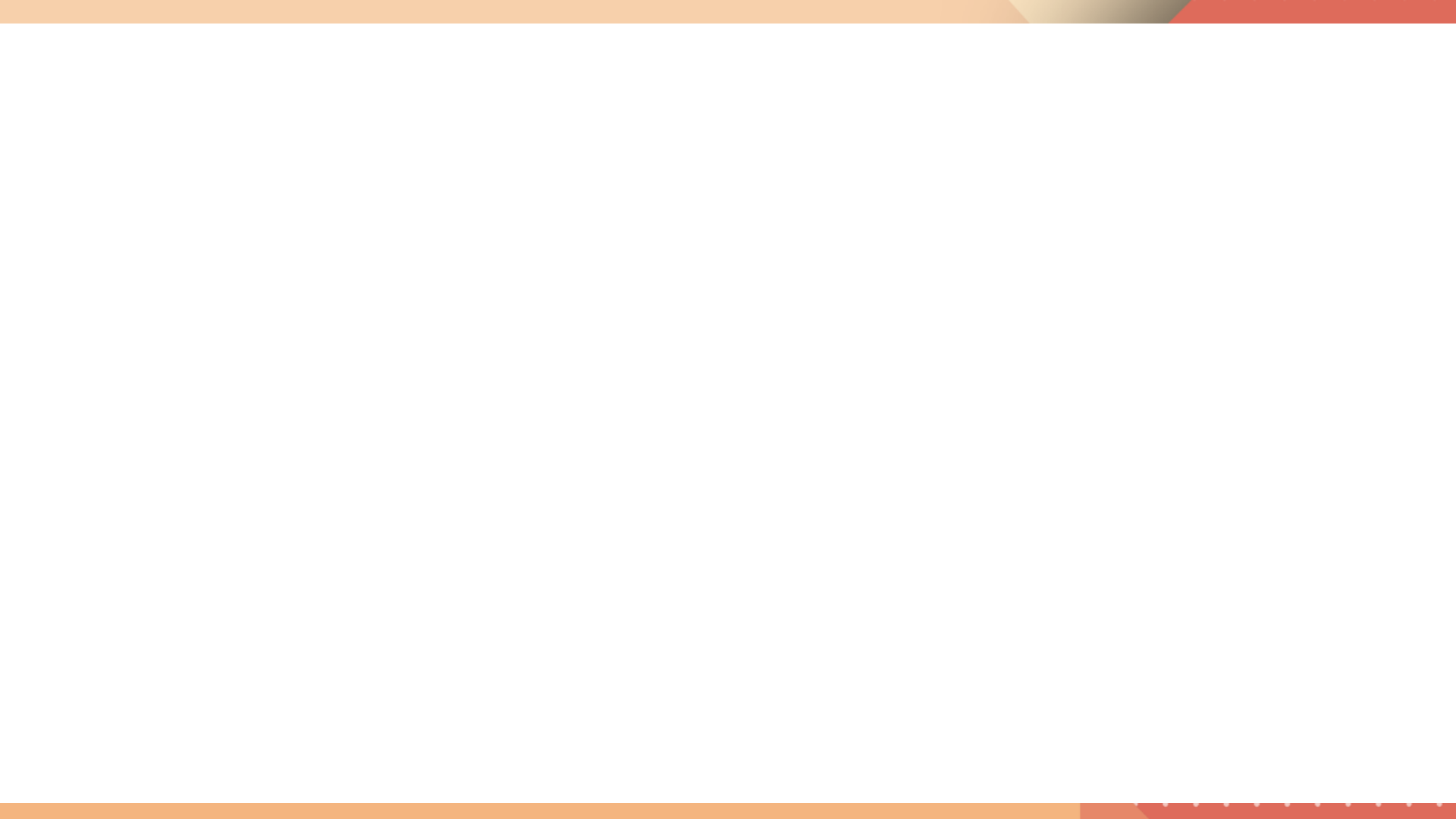 De Regiovisie

Formuleert visie, ambitie en uitgangspunten voor de regionale samenwerking Jeugdhulp.

Geeft antwoord op de vraag 

wat regelen gemeenten lokaal en wat (boven)regionaal en hoe wordt dat aan elkaar verbonden

hoe de verschillende specialistische functies in de Jeugdhulp beschikbaar blijven

hoe aanbieders, ketenpartners en gemeenten zich tot elkaar verhouden

hoe ziet de ontwikkeling van het zorglandschap Jeugd er uit

hoe inhoud gegeven kan worden aan beperken van administratieve lasten

hoe we de lokale toegang goed aan laten sluiten bij de sociale basis infrastructuur en bij de gecontracteerde jeugdhulp

Legt het fundament voor het vervolg op de inkoop 2019 - 2022
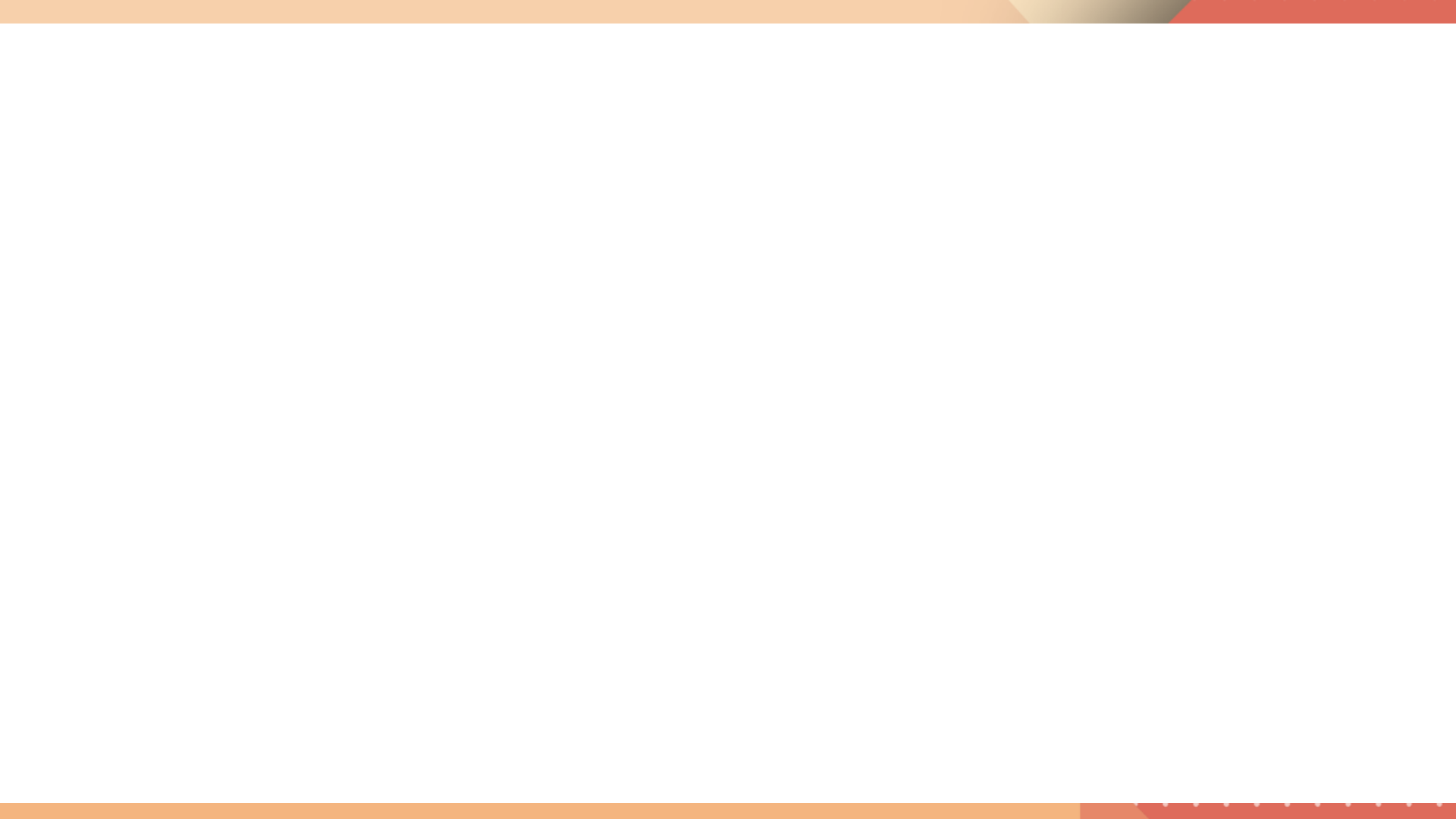 Dat betekent dat we wel moeten laten zien dat wij, de gemeenten in de regio, dat zelf kunnen:
	Inhoud geven aan samenwerking en aan goed 	opdrachtgeverschap

En .. .dat we dat doen in overleg  met zorgaanbieders, ketenpartners, professionals en jeugdigen & ouders.
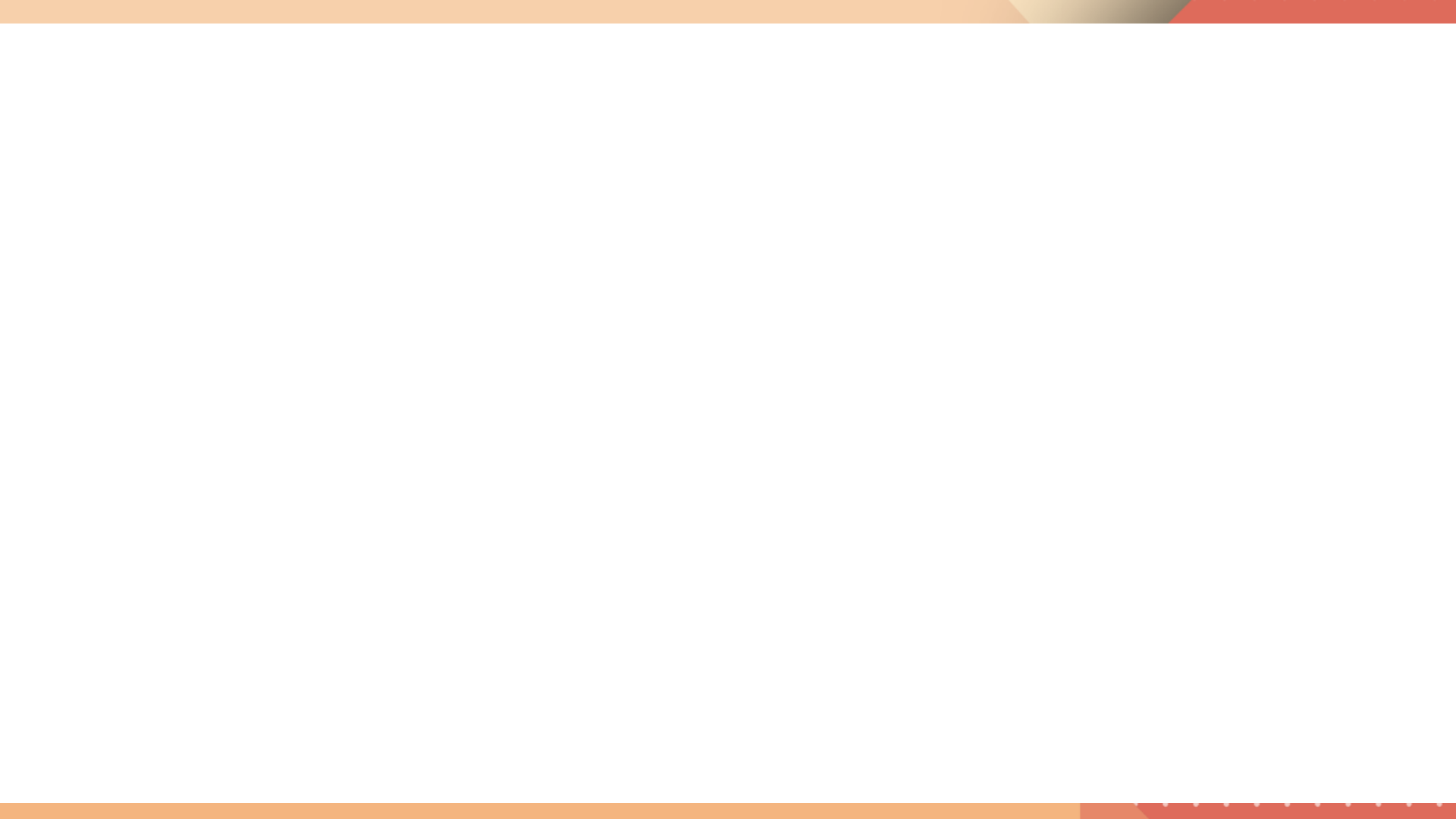 Jeugdhulp in Twente
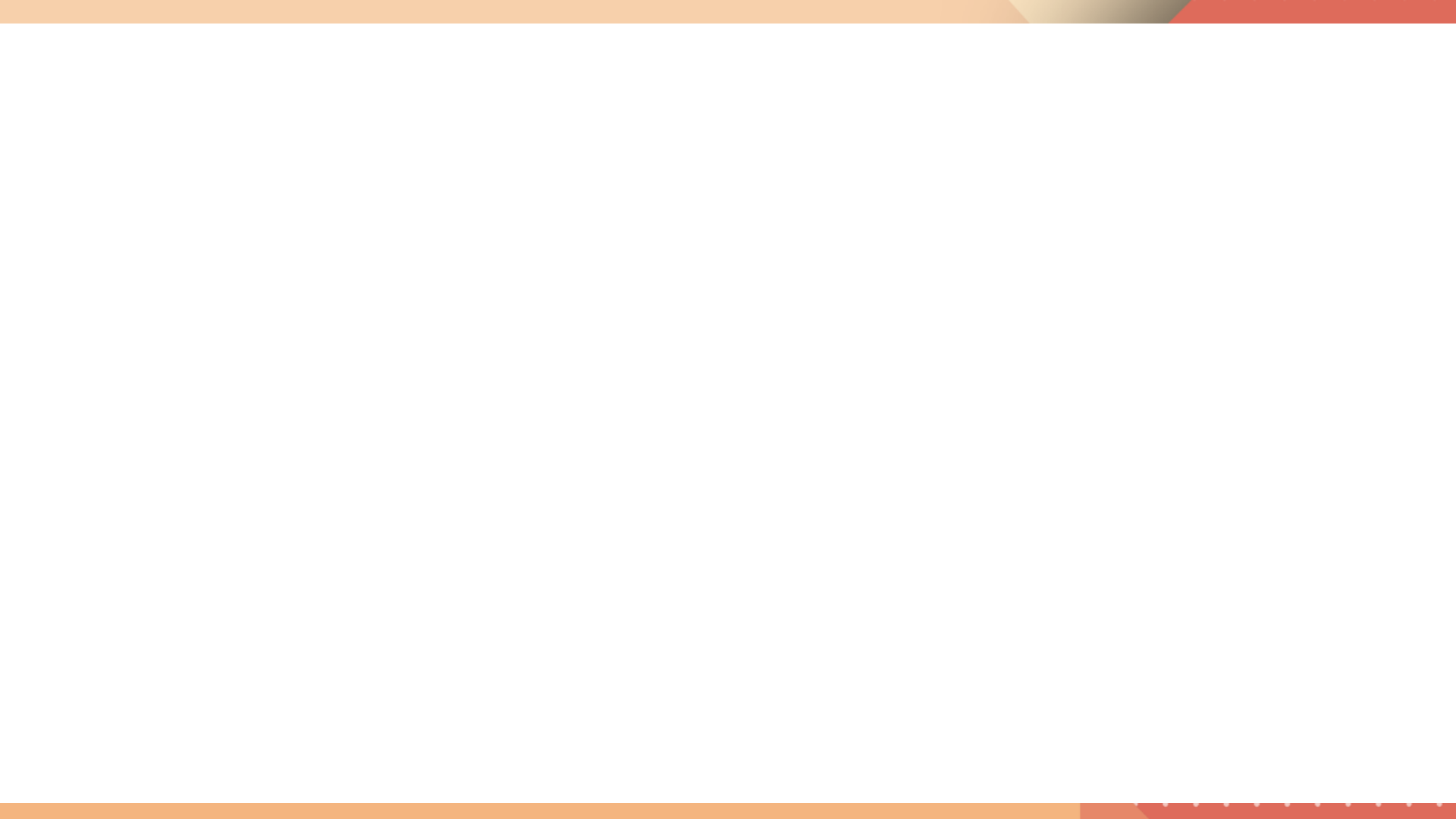 Jeugdhulp

Er is iets aan de hand met het kind (jeugdige) of tussen ouder en kind en het lukt niet om daar op eigen kracht uit te komen.

Contact met de gemeente (het lokale team) of contact met de huisarts. 

Uitgangspunt: 
Samen kijken naar het probleem en welke aanpak passend is. Zo licht en dichtbij als mogelijk en zo zwaar als nodig


Bij veiligheidsproblemen in het gezin kan de  kinderrechter hiervoor een maatregel voor kinderbescherming opleggen, het zogenaamde gedwongen kader
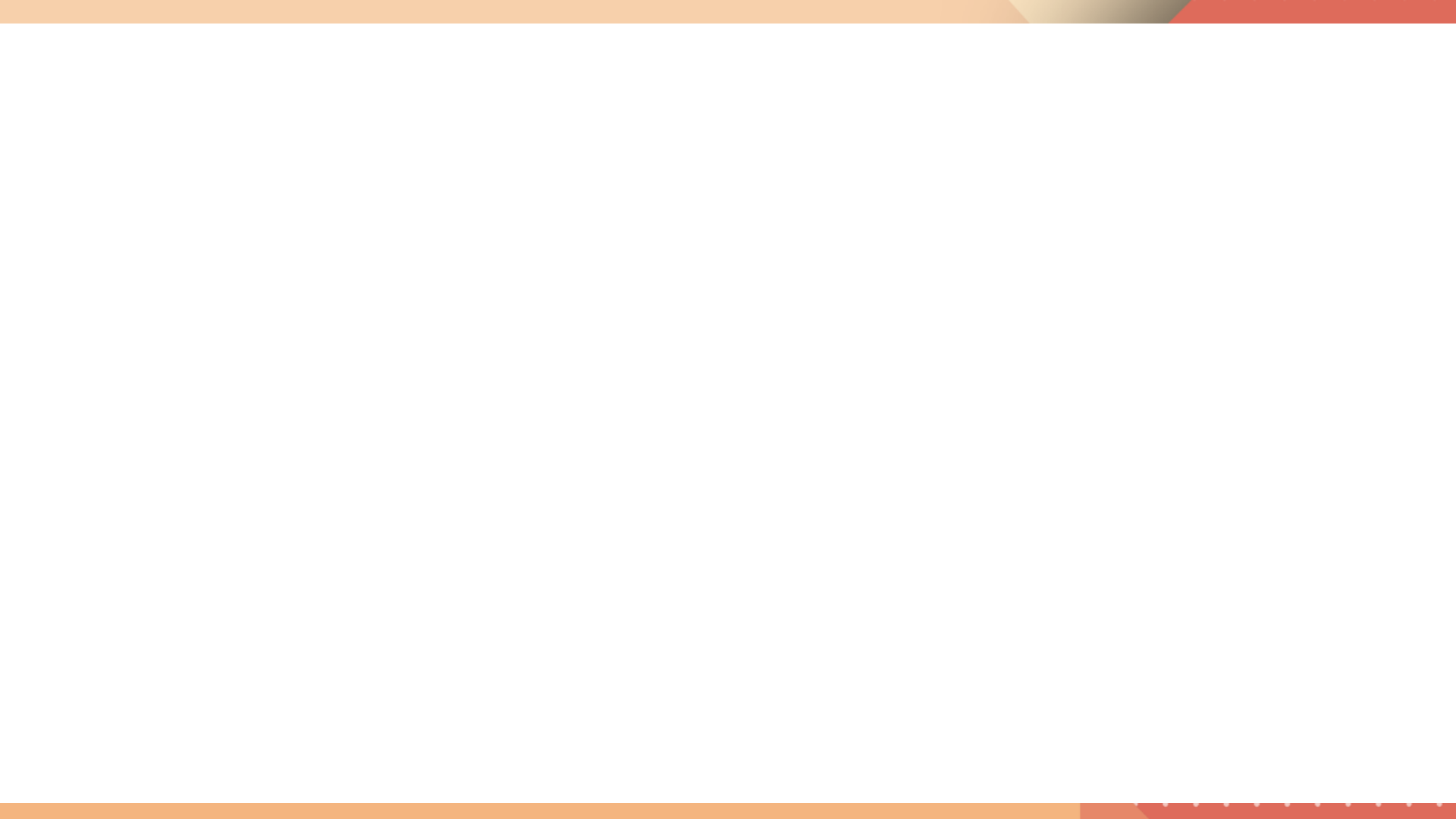 Meest voorkomende problemen bij jeugdigen, licht naar zwaar

Van dwars gedrag tot gedragsstoornis
Van kattenkwaad  tot delinquentie
Van druk kind tot ADHD
Van bang tot angststoornis
Van dip tot depressie
Van plagen tot pesten
Van geen zin hebben in school tot schooluitval
Van experimenteren tot misbruik van middelen
Van ongezonde levensstijl tot obesitas
Van sociaal onhandig tot autisme
Van moeilijk lerend tot een lichte verstandelijke beperking
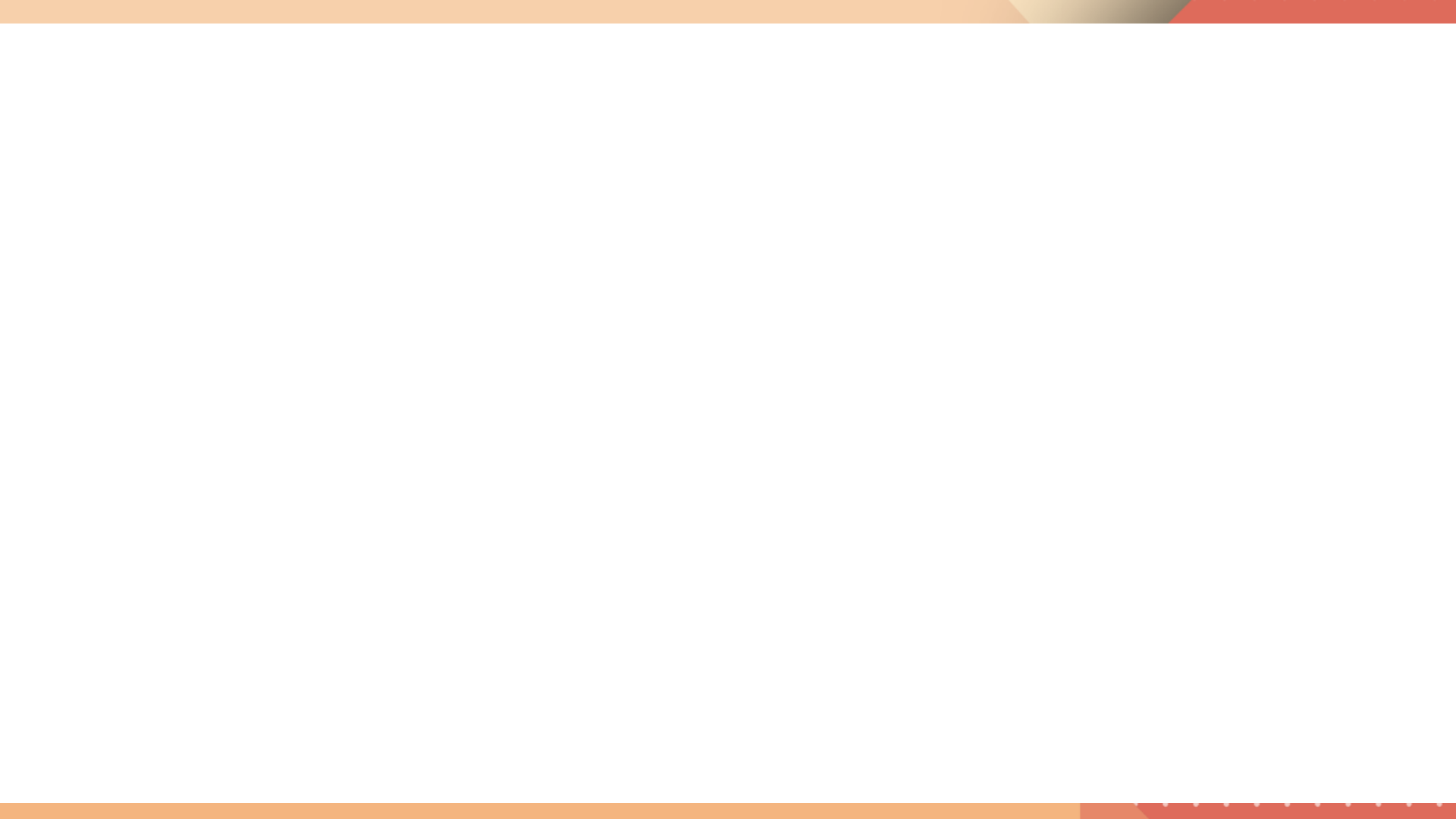 Meest voorkomende problemen in ouder- kind relatie, van licht naar zwaar.

Van hakken over de sloot  tot onderwijsachterstand
Van pedagogische tik tot kindermishandeling
Van opvoedingsonzekerheid tot ondertoezichtstelling
Van enkelvoudig opvoedingsprobleem tot multiprobleemsituaties
Van elkaar niet begrijpen tot reactieve hechtingsstoornis
Van gamer tot computerverslaafde
Van gekibbel tot (v)echtscheiding
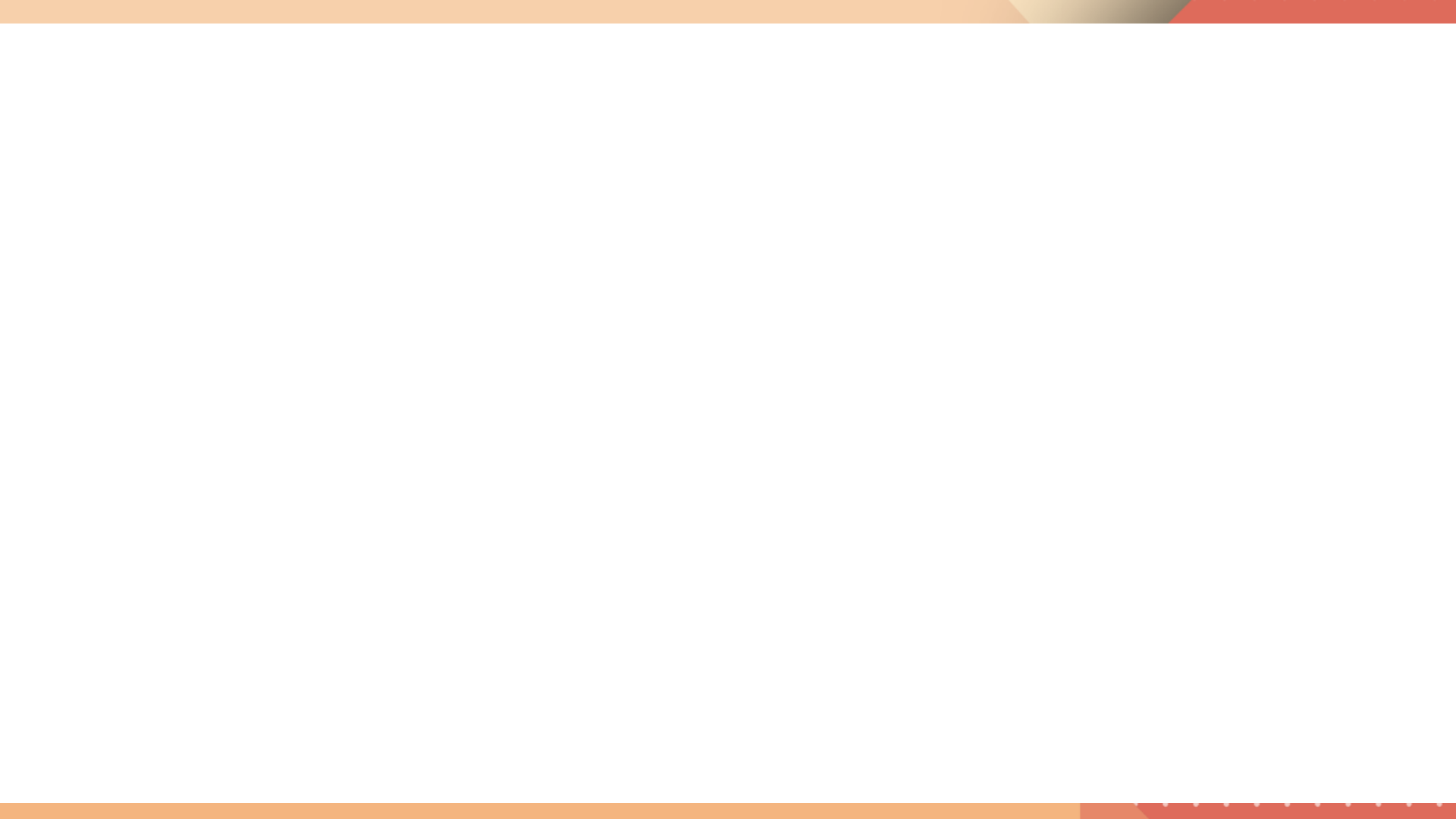 Mogelijk vormen van ondersteuning en zorg  die kunnen worden ingezet, afhankelijk van de zwaarte van de problematiek:

Sociale Basisinfrastructuur (basisvoorzieningen, preventie,  lichte ondersteuning):  kinderopvang, scholen, sport, scouting, bibliotheek, muziekschool, jongerenwerk,  informatie en advies voor opvoeders, JGZ, opvoedondersteuning, lokale teams, voorlichtingscampagnes op school en voor- en vroegschoolse educatie

Vrijwillige Jeugdhulp (niet vrij toegankelijk, met indicatie): zoals ambulante ondersteuning, dagvoorziening op locatie, verblijf (pleeggezin, gezinshuis, instelling), therapie, behandeling en crisiszorg

Gedwongen Jeugdhulp (door rechter opgelegd): jeugdbescherming, jeugdreclassering en gesloten jeugdzorg
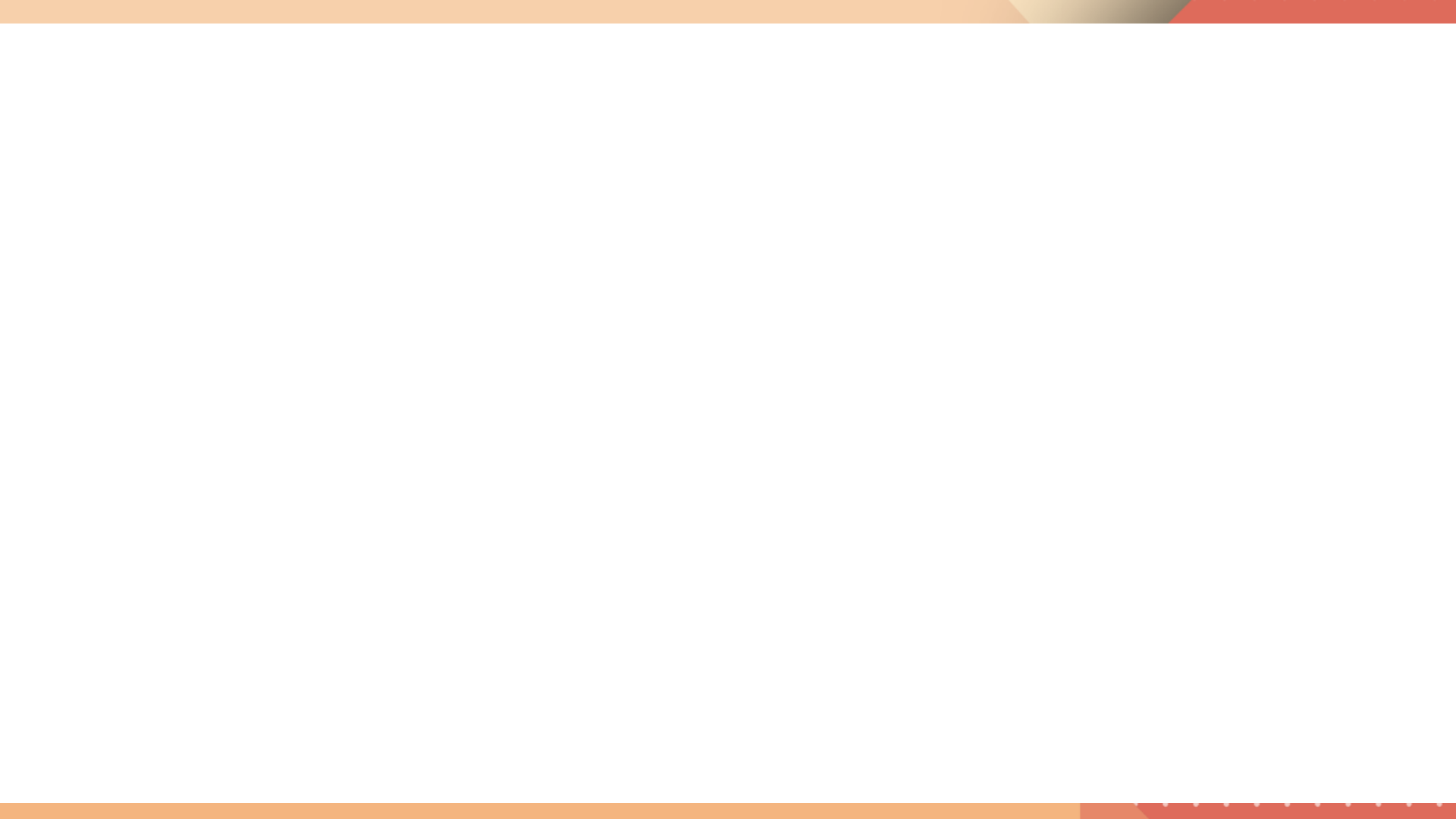 ZORGPIRAMIDE
Jeugdbescherming
Jeugdreclassering
Jeugdzorg Plus
Crisis Bedden & Coördinatie
(boven)regionaal
HoogSpecialistisch
Pleegzorg, Gezinshuizen
l i c h t       z w a a r
Kortdurende vervanging thuissituatie
Ondersteuningsbehoefte 4, product Almelo / Hof
Ondersteuningsbehoefte 3, product Almelo / Hof
Ondersteuningsbehoefte 2, product Almelo / Hof
Ondersteuningsbehoefte 1, product Almelo / Hof
Sociale Basis Infrastructuur
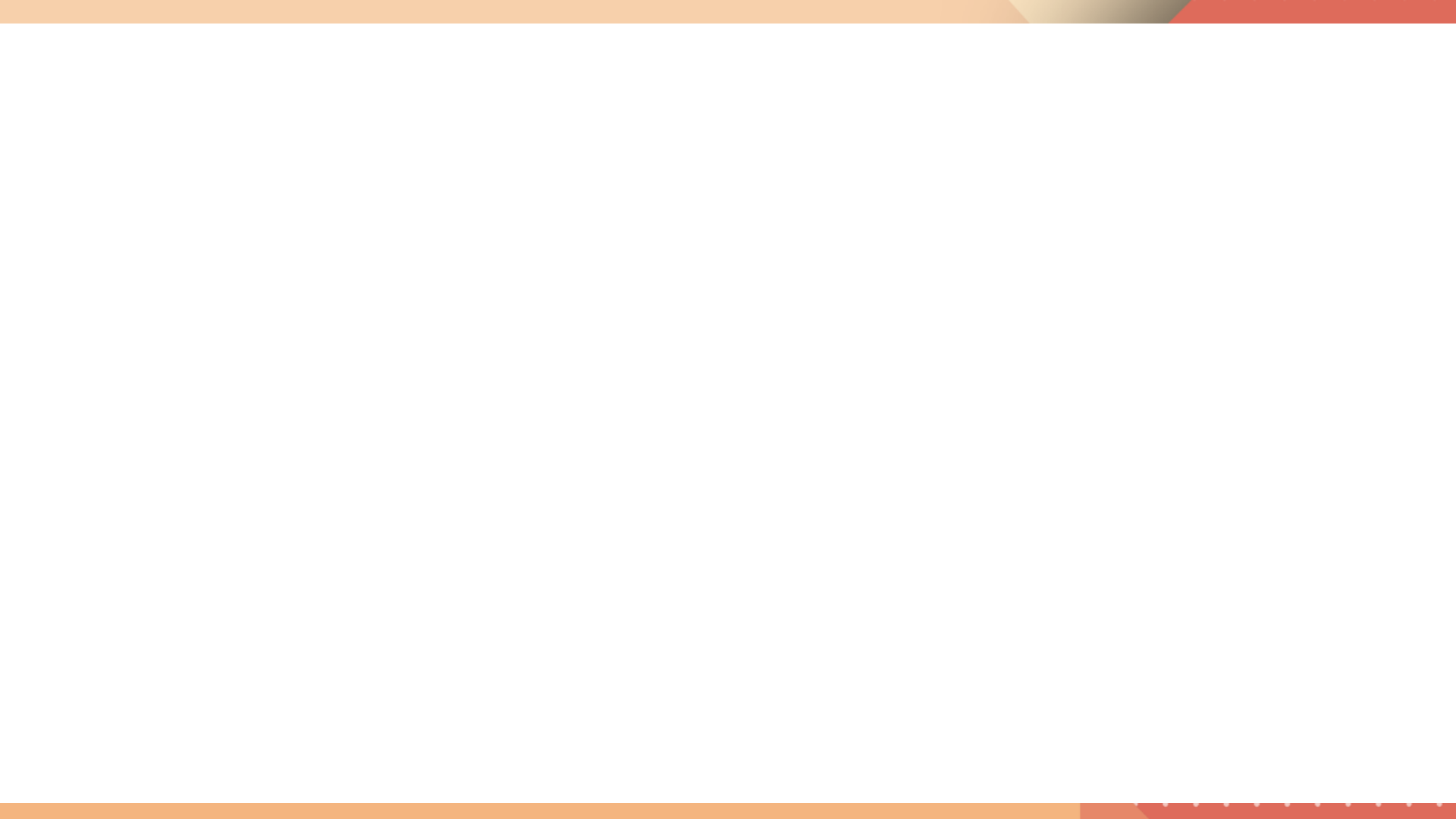 In de wet ligt vast of komt vast te liggen wat we (boven)regionaal moeten regelen: de bovenste segmenten van de piramide. 

De ambulante jeugdhulp (in de eigen leefomgeving) is door Almelo en Hof van Twente aanbesteed op producten en door de overige 12 Twentse gemeente op basis van ondersteuningsbehoefte.

De  Twentse uitgangspunten integrale inkoop Jeugd en Wmo: 
1 gezin, 1 plan, 1 regisseur
Eigen kracht (inzet van omgeving en lokale algemene voorzieningen)
Keuzevrijheid voor de cliënt
Lokaal wat lokaal kan
Ondersteuning zo dichtbij als mogelijk
Zakelijk partnerschap
Beperking administratieve lasten
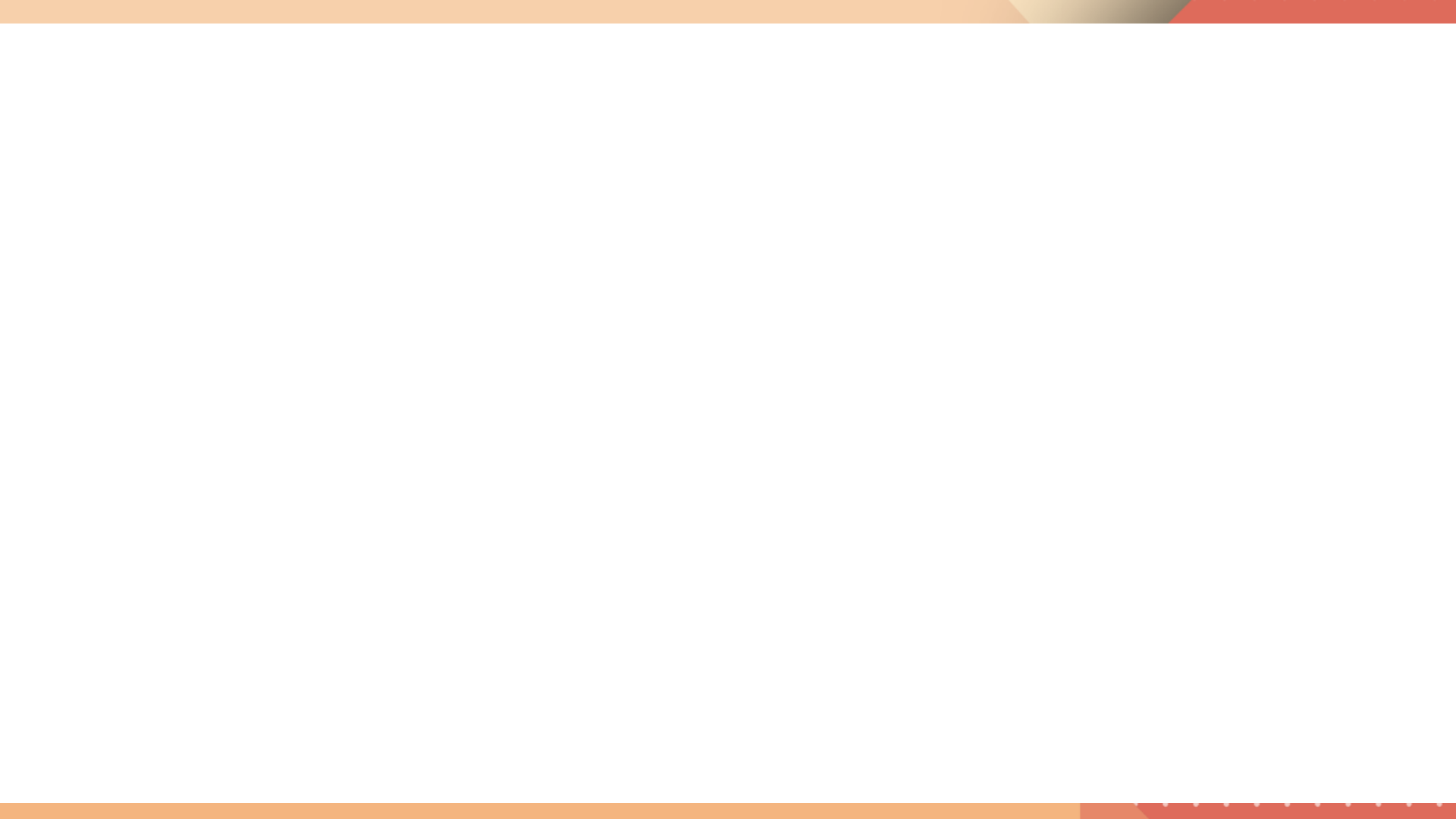 Bestuurlijke Opdrachten waaraan wordt gewerkt

Jeugd groeit op in de eigen leefomgeving, Regionale Transformatie, Tafel 1 
De stagnaties in de zorg verminderen door samen vroegtijdig (preventieve en passende) zorg te bieden aan jeugd in en aan zijn/haar naaste omgeving.

In Twente groeit de jeugd veilig op, Regionale Transformatie, Tafel 2 
Hoe kunnen we als gehele keten in het gedwongen kader in Twente eenduidig werken, de samenwerking versterken zodat ieder kind veilig opgroeit?

Perspectief op een goed leven, Regionale Transformatie, Tafel 3
Hoe kunnen we als onderwijs, gemeenten en zorgaanbieders zo samenwerken dat we komen tot een goede ondersteuning van jongeren met perspectief op een goed leven?

Doorontwikkeling huidig zorgsysteem
Gericht op praktische verbeteringen in de uitvoering binnen de lopende contractafspraken Jeugdhulp en Wmo.
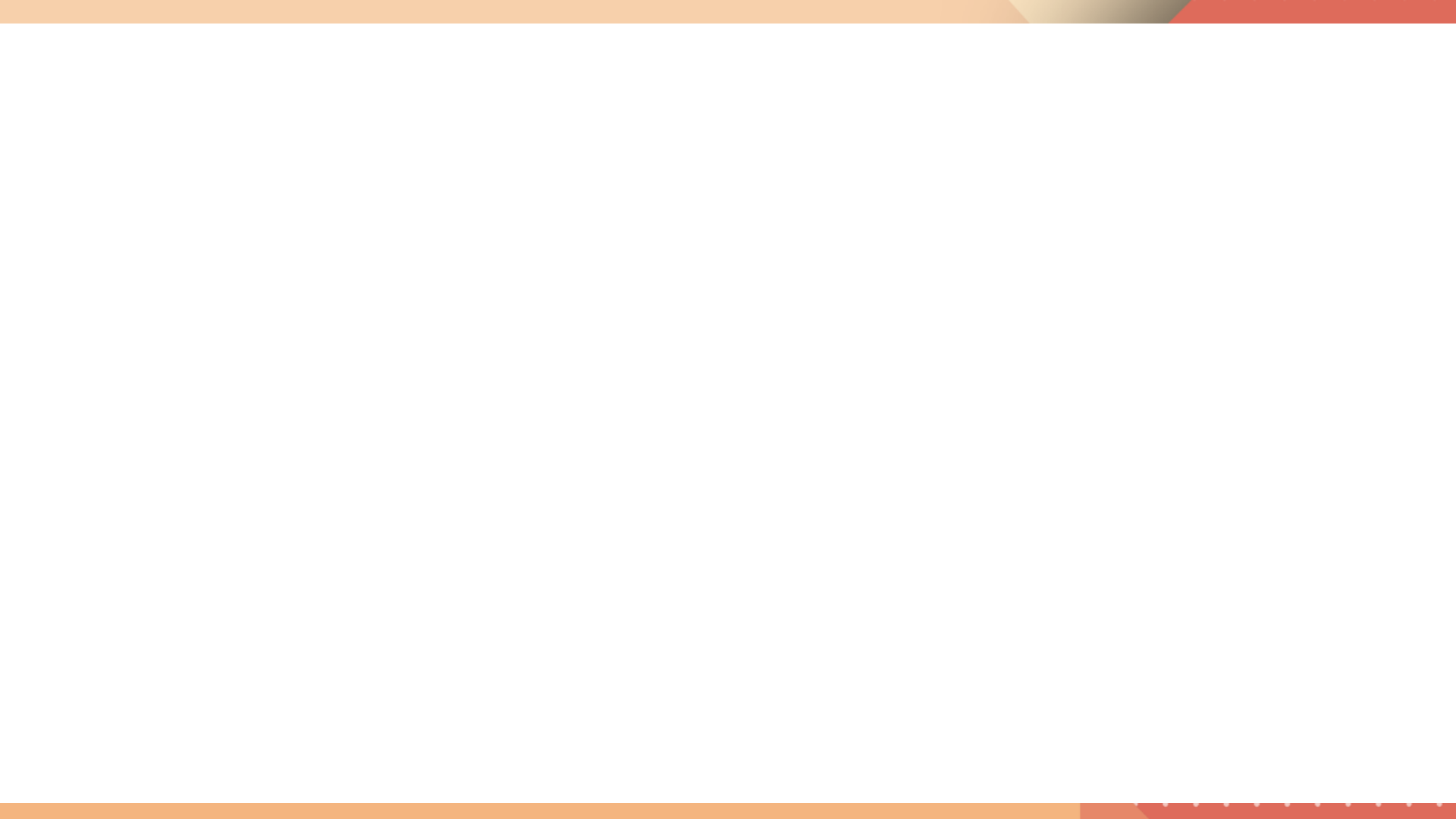 Bestuurlijke opdracht inrichting en coördinatie van een expertisecentrum voor jeugdhulp voor Overijssel namens de jeugdhulpregio’s Twente en IJsselland 
Gericht op de meest complexe, meervoudige, problematiek waarvoor maatwerkoplossingen nodig zijn vanuit verschillende expertises en organisaties. Voor het bieden van passende jeugdhulp en begeleiding is samenwerking op bovenregionale schaal nodig.

Tegengaan Zorgfraude
Starten met Proeftuin Zorgfraude, grenzen op zoeken aanpak schimmige constructies, investeren in eisen betrouwbaarheid en kwaliteit voor toegang

Rekenkameronderzoek
De gezamenlijke Twentse rekenkamers hebben een onderzoek ingesteld naar de oplopende kosten van de jeugdhulp in negen Twentse gemeenten: Almelo, Borne, Dinkelland, Enschede, Hengelo, Hof van Twente, Losser, Oldenzaal en Tubbergen. Oplevering nota rond 1 juni
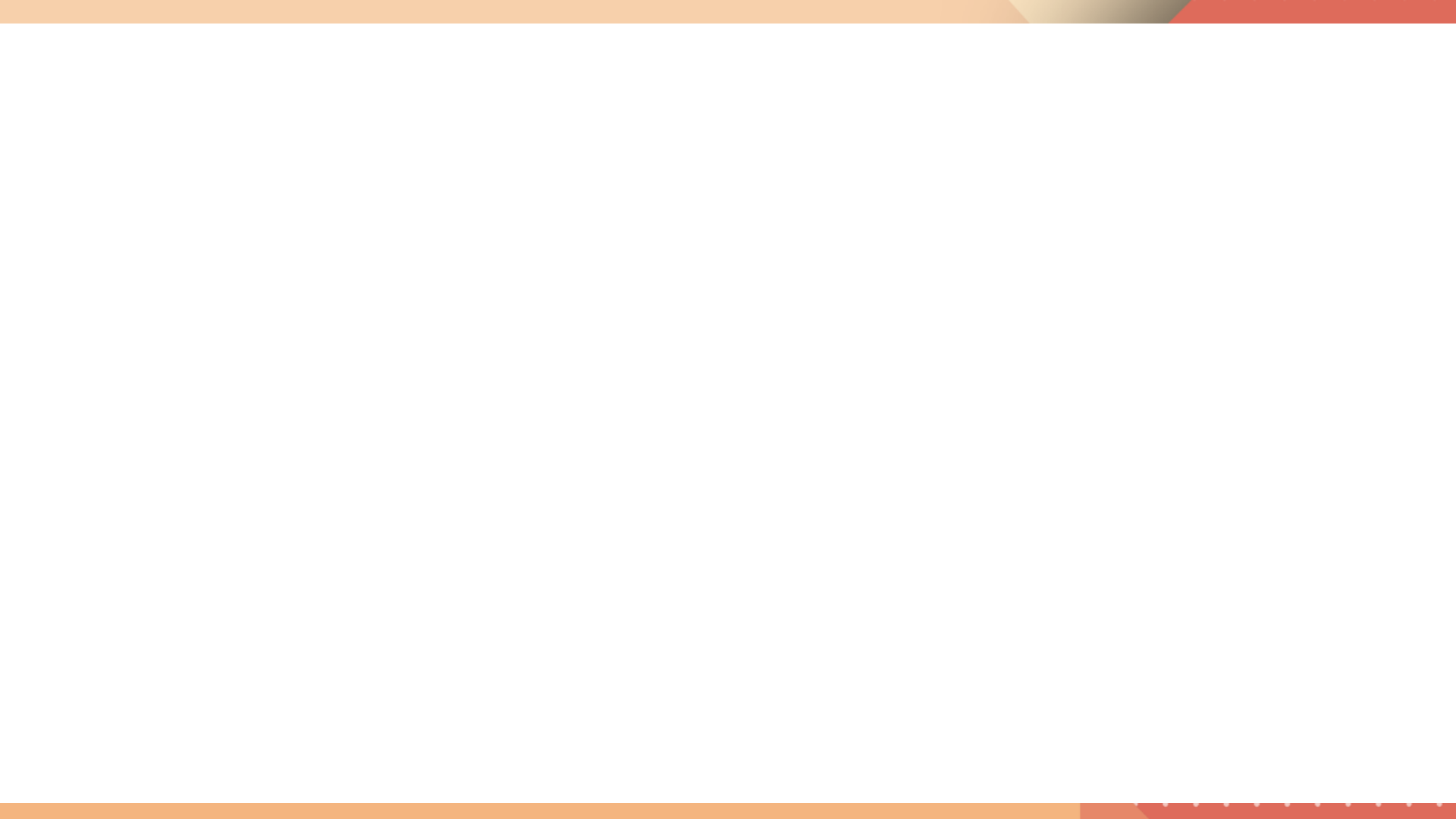 Rondje langs de velden levert 4 thema’s voor gesprek, veel onderlinge samenhang
Sturing
Financiële verantwoordelijkheid versus goede samenwerking
Lokaal – Regionaal
Hoe kan regionale samenwerking helpen lokale problemen aan te pakken
Toegang
Verbinding met de sociale basis en de gecontracteerde jeugdhulp
Aanbieders
Keuzevrijheid versus beheersbaarheid
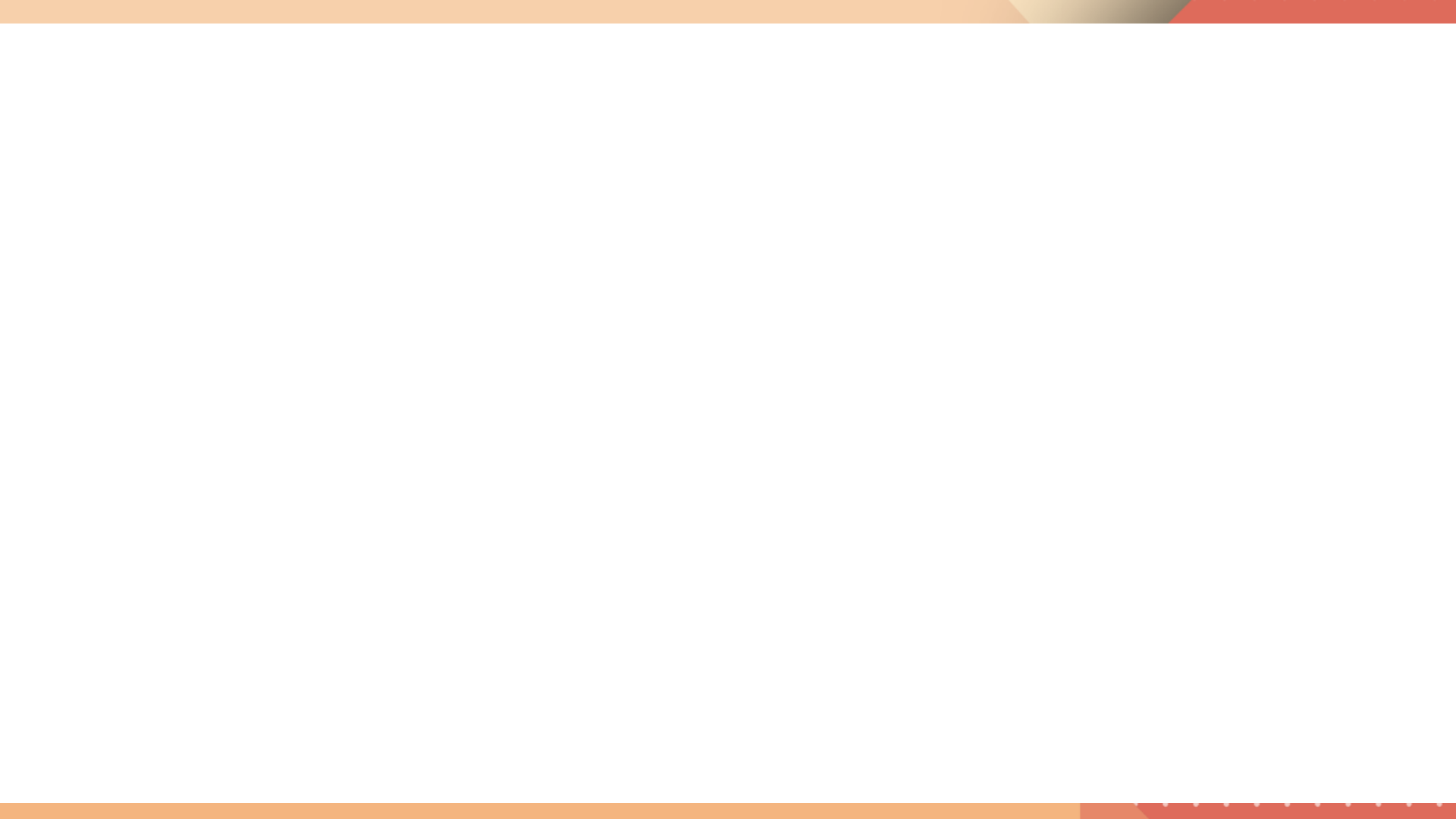 Thema’s 

Sturing
Goede en toegankelijke hulp voor jeugd en gezin
Grip op Financiën
Controle en Verantwoording, Administratieve Lasten beperken, Grip op Kwaliteit
Normaliseren
Ruimte voor professionals
Voldoende aanbod
Keuzevrijheid


Lokaal en (Boven)Regionaal
Wat is belangrijk om binnen de gemeente te kunnen regelen?
Wat moeten we sowieso regionaal regelen?
Hoe kunnen regionale afspraken helpen om lokale problemen aan te pakken?
Wat is er nodig om wendbaar een slagvaardig te kunnen opereren?
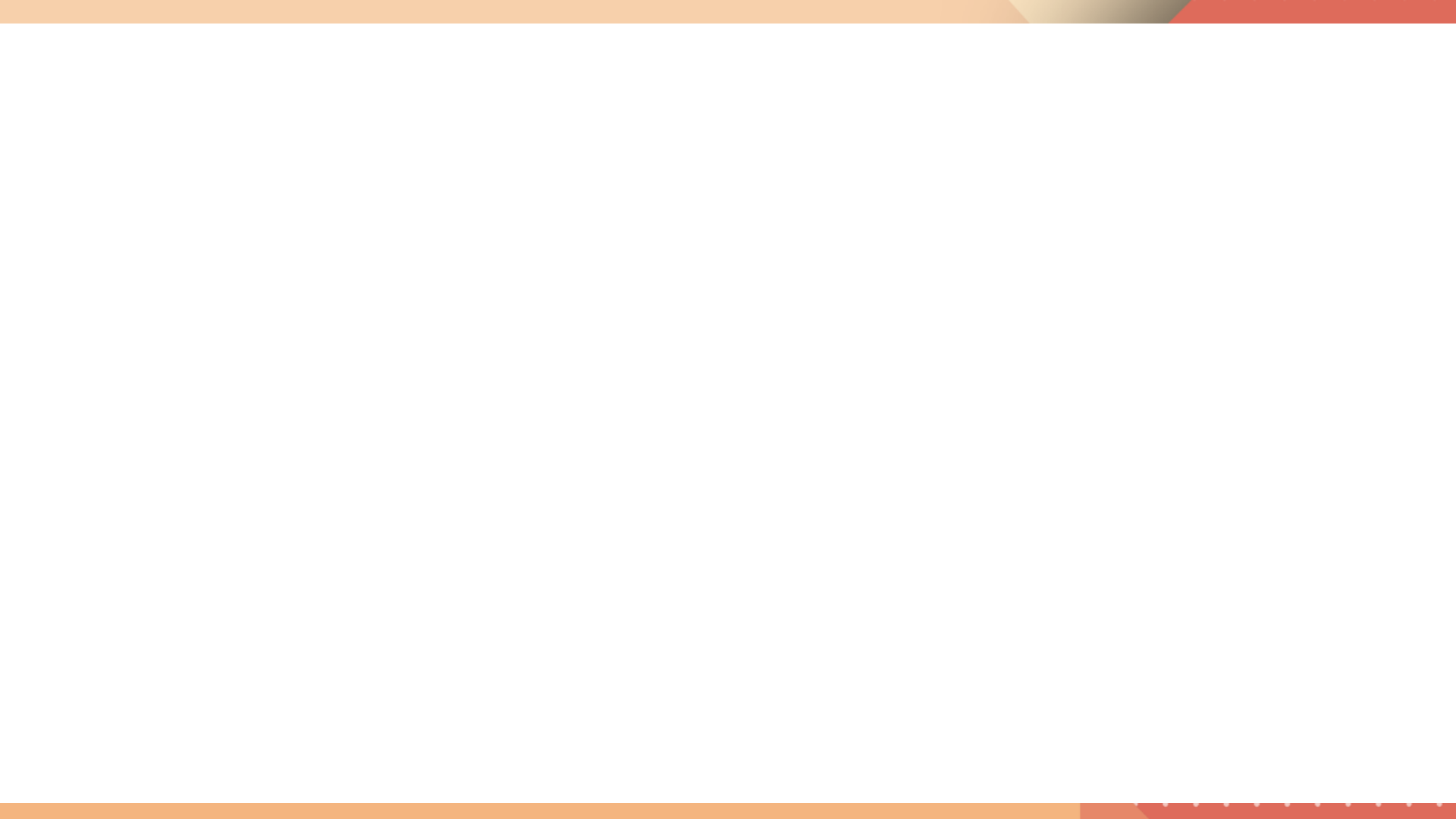 De Lokale Toegang
Hoe verhouden de externe verwijzers en de gemeente zich tot elkaar? 
Waar zitten de kansen op verbetering? Wat vraagt dit van alle betrokken partijen: gemeentelijke toegang, huisarts en medisch specialisten, onderwijs, welzijn, veiligheid, sociale basis.
Hoe verbinden we de formele toegang tot geïndiceerde jeugdhulp met de basisvoorzieningen en lokale, preventieve ondersteuningsmogelijkheden (over en weer)? 


De Aanbieders 
Wie krijgt toegang tot het aanbieden van Jeugdhulp?
Hoe komen we tot een beheersbaar aantal aanbieders?
Verbinding met het voorliggend veld, de sociale basis
Gedeelde verantwoordelijkheid?
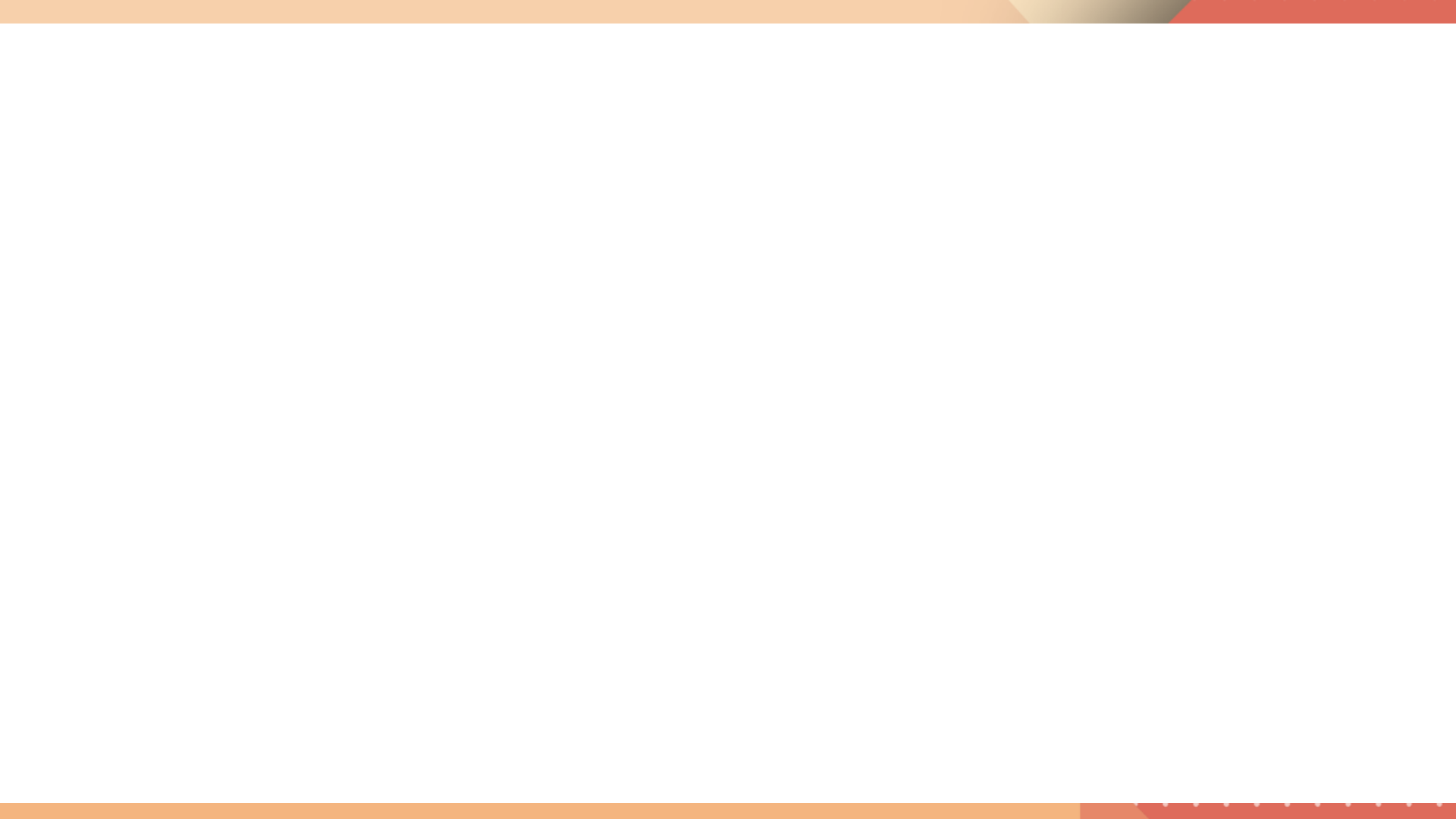 Hoe gaan we het doen?
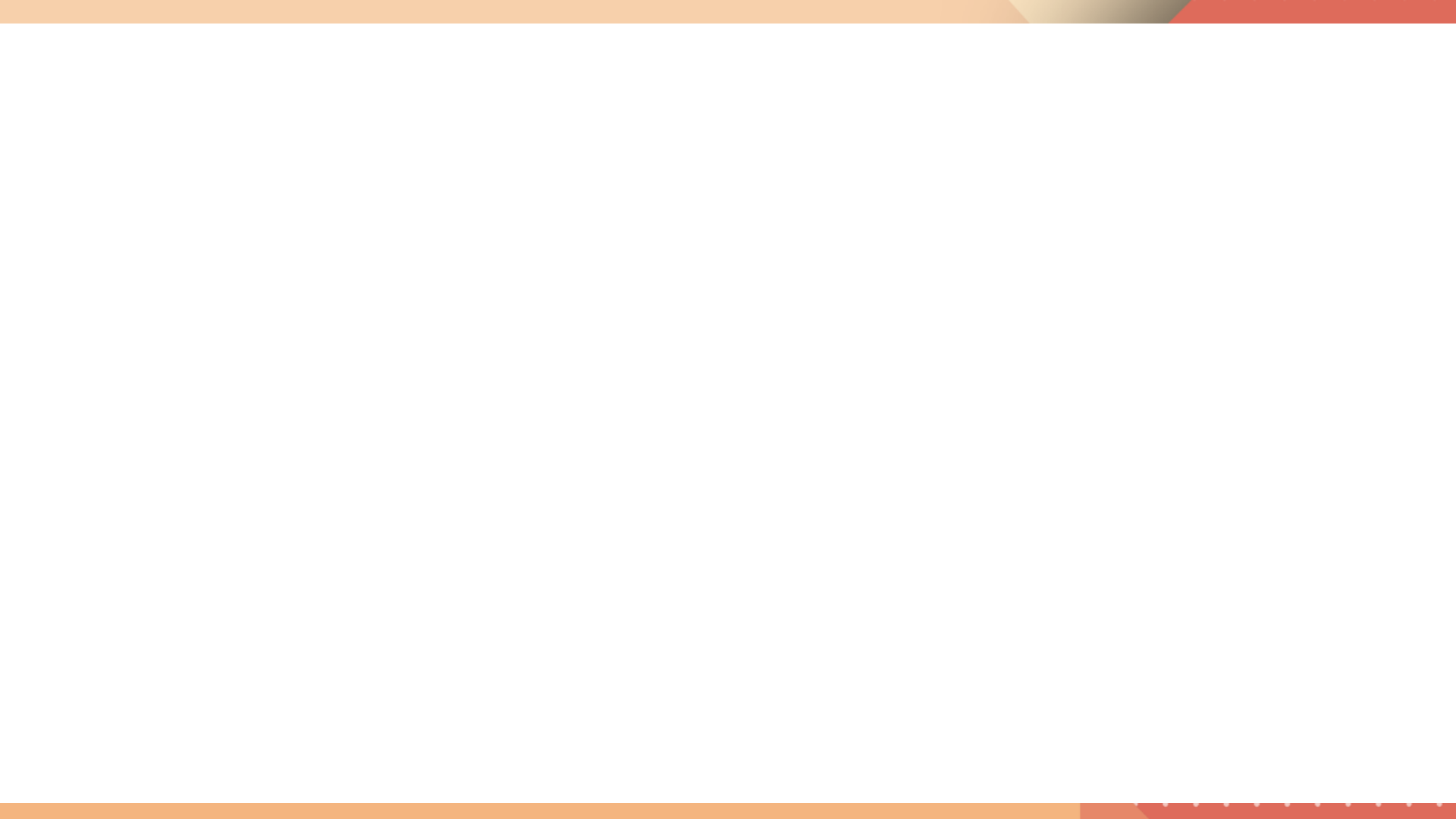 Inventariseren en informeren, april – juni

We gebruiken de inventarisatie om alle belanghebbende groepen te informeren over de huidige situatie, bijbehorende context en kaders.

We gaan vervolgens met de groepen belanghebbenden in gesprek over de onderwerpen/thema’s die een plek moeten krijgen in de Regiovisie Jeugdhulp Twente. We maken gebruik van:
•	reguliere overleggen aan diverse tafels
•	video + uitnodigingen digitale vragenlijst  op 18 juni verzonden aan cliëntenraden, 	zorgaanbieders, lokale spelers
•	zoombijeenkomsten
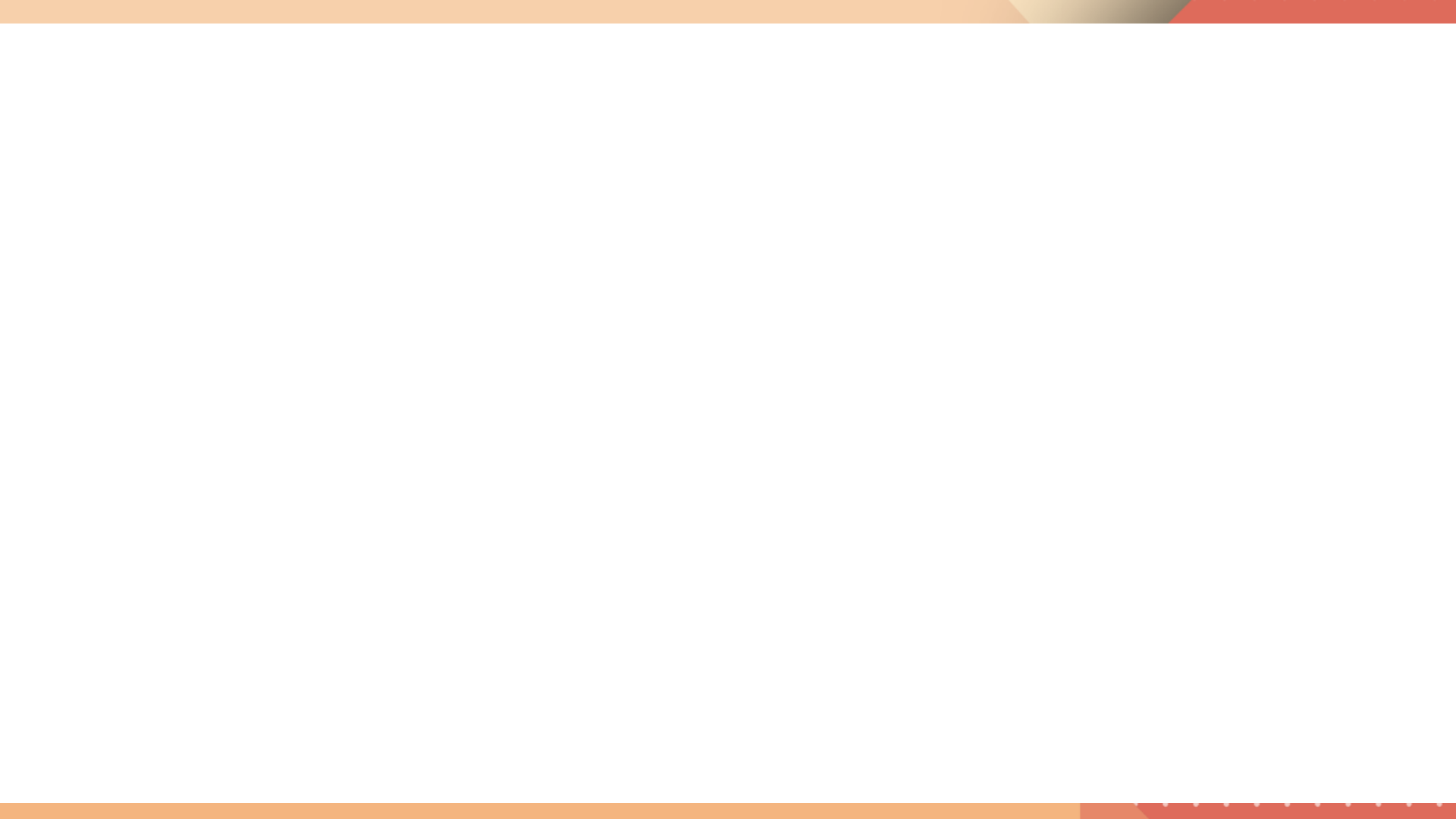 Consulteren en verdiepen, juli – september.

We kijken in deze fase naar de toekomst. Waar willen we naar toe? Welke gezamenlijke opgaven zien we (per thema)? 
Samen met belanghebbenden kijken we hoe we de samenwerking kunnen optimaliseren. 
En welke bijdrage men kan leveren.

We maken gebruik van:
Online dialoog-/mixtafels (met een vertegenwoordiging van publieksgroepen)
Zo mogelijk fysieke bijeenkomsten
Website, reguliere overlegmomenten
Webinar

We zorgen er voor dat consultatie en verdieping aansluit bij de praktijk van de betreffende partij.

We voeren gesprekken regionaal en lokaal.
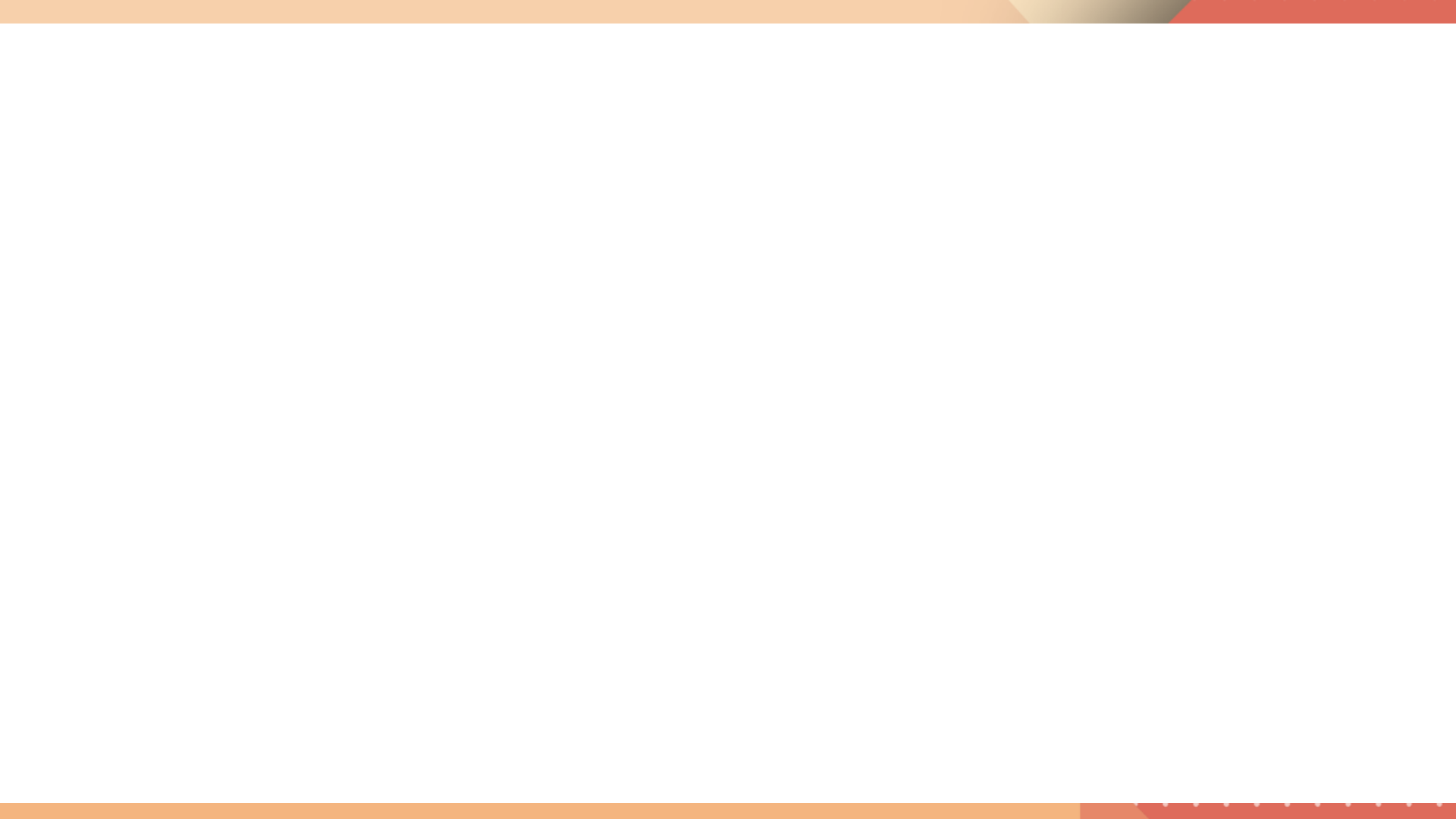 Concepten opleveren, terugleggen en besluitvorming voorbereiden,  september - oktober

Op basis van de opgehaalde input stellen we een concept Regiovisie Jeugdhulp Twente op. Deze leggen we vervolgens voor aan de publieksgroepen voor eventuele laatste vragen en aanvullingen. Met als resultaat: een definitief concept Regiovisie Jeugdhulp, gereed voor besluitvorming.

De Bestuurscommissie OZJT stuurt de Regiovisie naar de 14 colleges van B&W met het verzoek deze visie ter vaststelling aan de betreffende gemeenteraden.
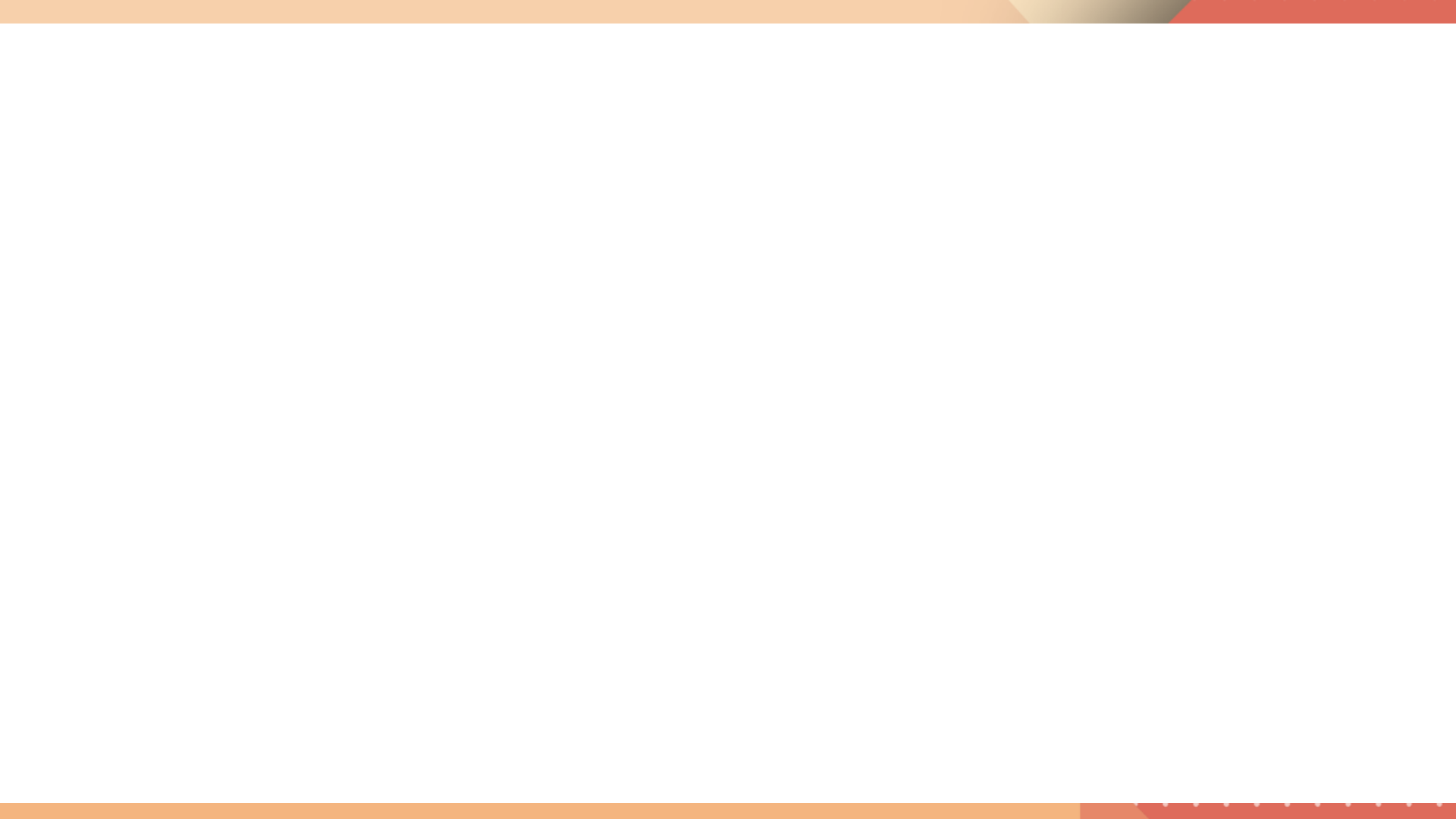 De  rol van de gemeenteraad

Hoewel het opstellen van de visie iets is dat gezamenlijk moet gebeuren, is het vaststellen van de visie in formele zin een taak van de gemeente en de gemeenteraden. Uiteindelijk is en blijft de gemeente de opdrachtgever. 

Het vaststellen door de gemeenteraden geeft de visie gewicht en geeft houvast aan de uitvoering.

Het past bij de kaderstellende rol van de gemeenteraden.

De Regiovisie vormt de basis van het opdrachtgeverschap. Het opstellen van een visie met andere partijen dan alleen de gemeenten is daarbij van groot belang. Daarmee wordt geborgd dat de visie niet alleen iets is van de gemeenten, maar dat het ook verankerd is in de wensen en eisen van diegenen die er in de praktijk mee te maken hebben. Ook is het gezamenlijk opstellen van een visie van belang voor de uitvoering erna, dit creëert draagvlak.
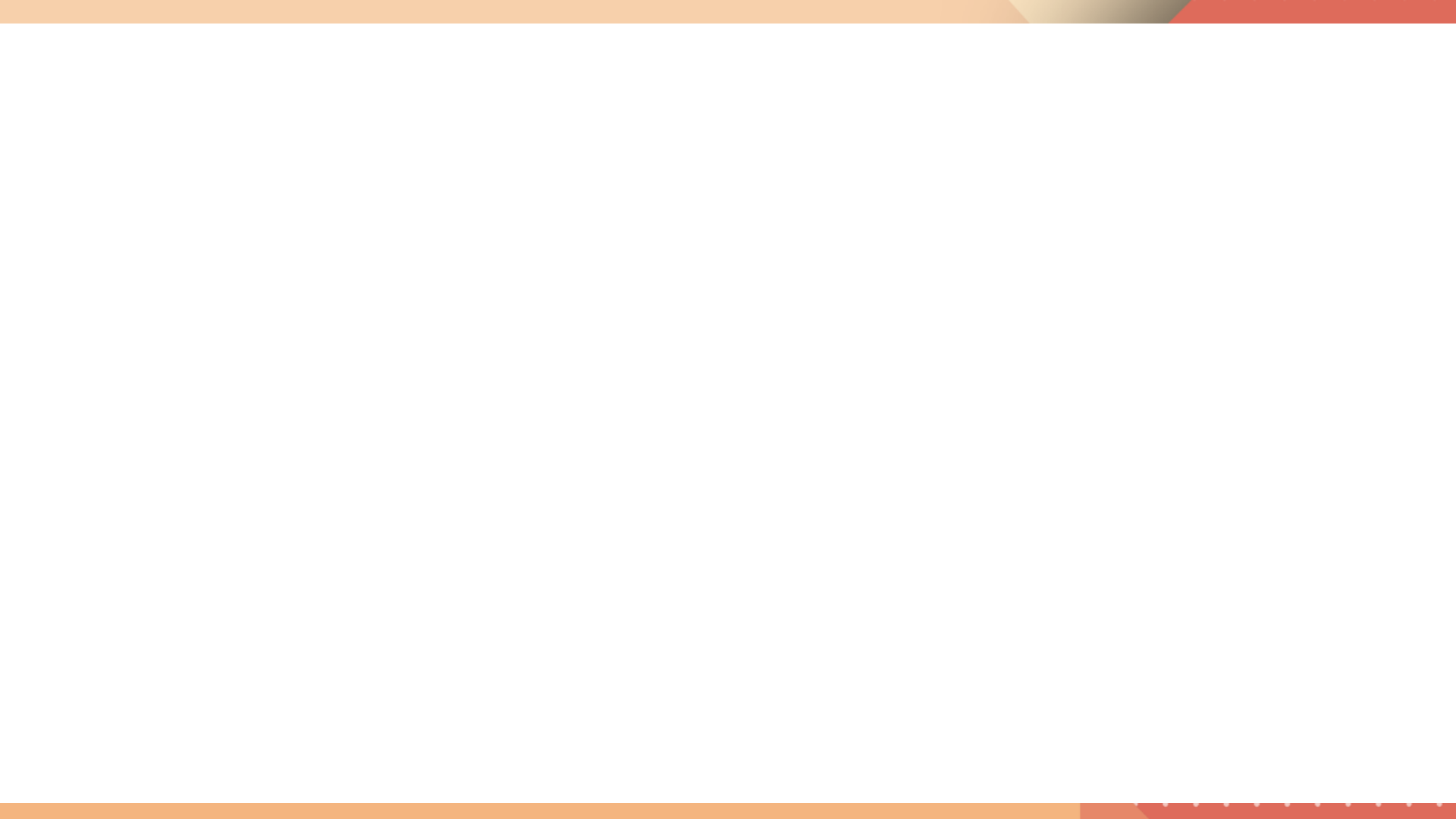 De rol van de adviesraden

De formele rol van de adviesraden kan verschillen per gemeente.

We hopen dat in oktober de bestuurscommissie OZJT in kan stemmen met de concept Regiovisie. Vervolgens wordt de Regiovisie Jeugdhulp aangeboden aan de gemeentebesturen voor vaststelling.  

Veel informatie beschikbaar op de site www.samen14.nl/regiovisie over het proces en over de inhoud. Daar zijn ook de vragenlijsten te vinden voor jongeren (en ouders)

Tips en suggesties voor ons?
Laat het weten
Mailadressen ….
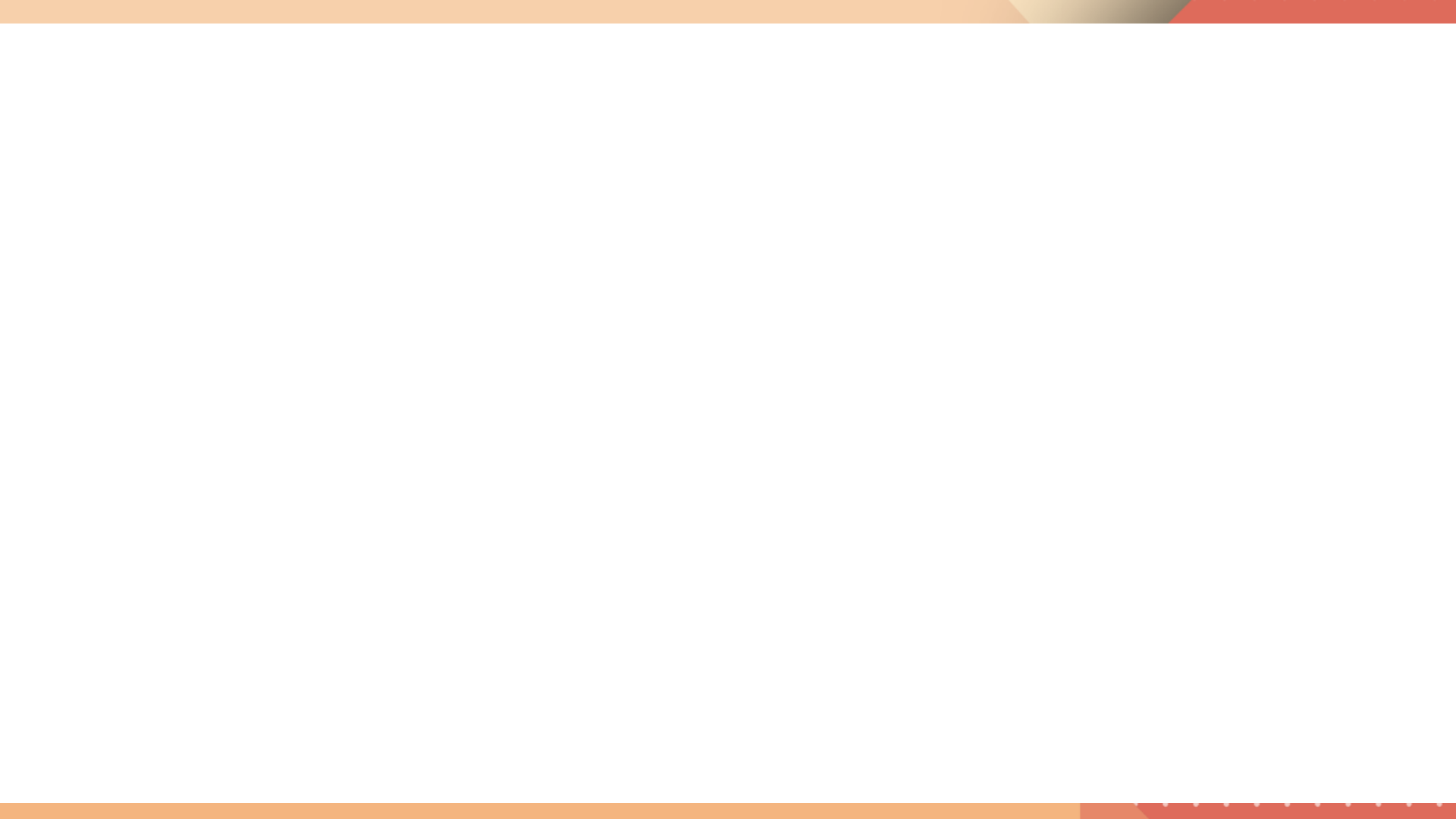 Communicatie: 
Via website: www.samen14.nl/regiovisie 
Nieuwe informatie over proces en voortgang
Podcast
Video
Vragenlijsten
Aankondigingen vervolgstappen
Nieuwsbrief OZJT 
Weekjournaal OZJT